مشروع اللغة العربيةالفقر
الياس معشر
فارس سعاده
يوسف رنتسي
ما هو الجوع؟
الجوع إحساس جسدي غير مريح أو مؤلم يسبب عدم كفاية استهلاك الطاقة الغذائية
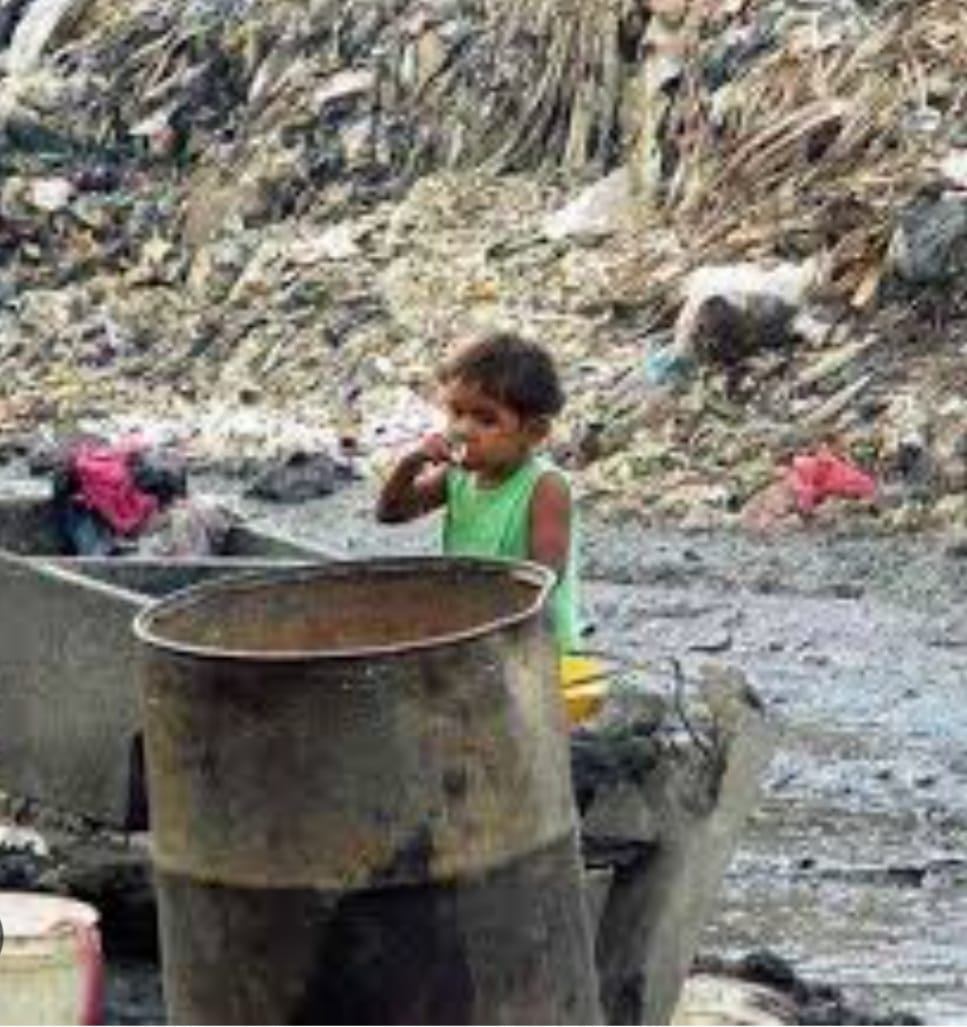 يمكن تلخيص أثر الفقر على المجتمع بالنقاط التالية:انتشار الجهل وتراجع المستوى التعليمي بسبب ارتفاع نسب التسرب المدرسي في الأسر الفقيرة. انتشار الأمراض والأوبئة نتيجة قلة موارد الفقير وعدم قدرته على تلقي العلاج والاستشارات الطبية.
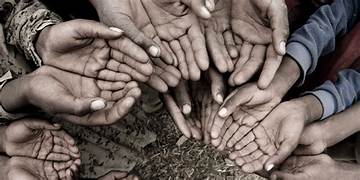 ومع ذلك، يُظهر الواقع الحالي أن 1.3 مليار شخص لم يزلوا يعيشون في فقر متعدد الأبعاد، ونصفهم تقريبًا من الأطفال والشباب.
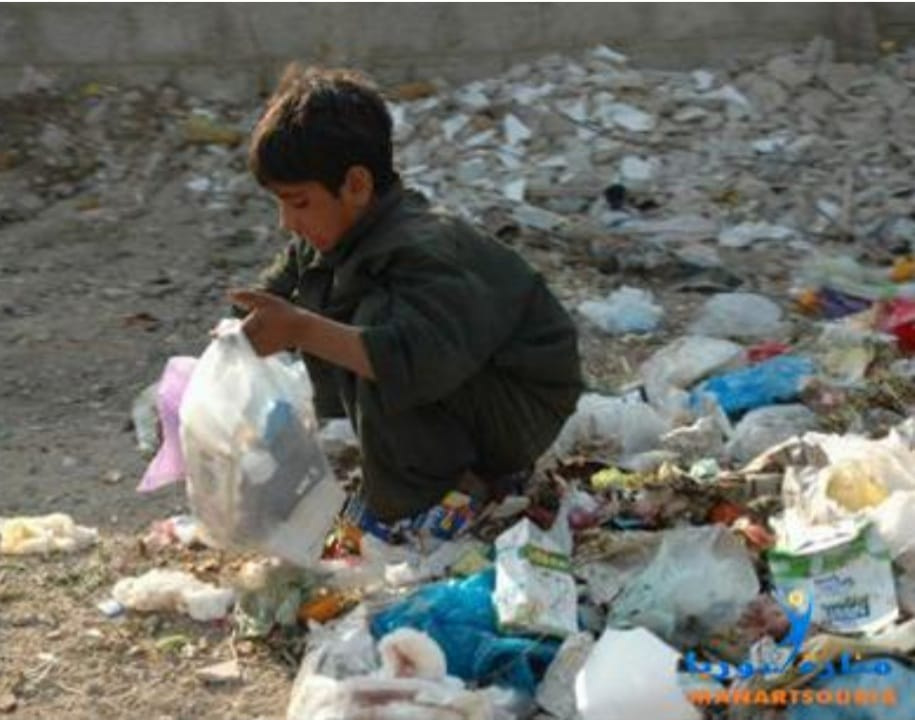 شكرا لاستماعكم
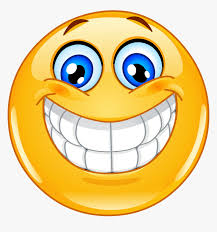 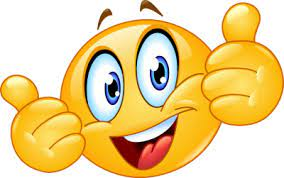